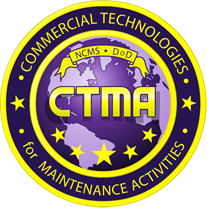 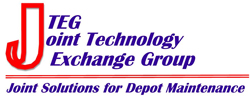 Welcome to the JTEG Monthly Teleconference
Topic:

 Counterfeit Parts Detection


27 August 2019
AGENDA
1300-1309:   Welcome – Greg Kilchenstein (OSD)
1309-1310:   Administrative Notes – Debbie Lilu (NCMS)
1310-1335:   OSD(Logistics) Overview on the Anti-Counterfeit Policy 		Framework and Collaborative Activities - Col Copes / Scott Hawkins
1335-1400:   Defense Logistics Agency Counterfeit Program J3-4 - Art 	Beauchamp (DLA)
1400-1425:   HQ, USAF Counterfeit Parts Detection Perspective – Teresa 	Moyer (HQ AFMC/ENS)
1425-1450:   NAVSEA Anti-Counterfeit Efforts  –  Fred Schipp / Andrew 	Howard (NSWC-Crane)  
1450-1500:   Wrap-Up
Technology Forum Protocol
Please keep your phones on mute unless you are presenting. Do NOT put your phone on hold. Should you have to temporarily drop off please hang up and call back. 

Questions will be addressed via “Q & A” on AdobeConnect and “Chat” on DCS. 

Presenters - slides will be advanced by NCMS / LMI

This is an open forum. Briefs and Q&A are available for public release and will be posted on the JTEG website.
http://jteg.ncms.org